Javni poziv za prijavu projektne ideje za projekte zajednica obnovljive energije (ZOE)Podprojekat „Demonstracija inovativnih procesa za poticanje obnovljivih izvora energije u BiH“
Dekarbonizacija energetskog sektora u BiH | 25.08.2020.
Sadržaj
DecES projekat


Planirane aktivnosti: TA u pripremi poslovnih planova


Procedura i kriteriji za odabir projektnih ideja ZOE za pripremu poslovnih planova
Page 2
Struktura projekta „Dekarbonizacija energetskog sektora u BiH - DecES“
Agencija za finansiranje: 
Njemačko savezno ministarstvo za ekonomsku saradnju i razvoj (BMZ) 

Agencija za implementaciju: 
Njemačko društvo za međunarodnu saradnju (GIZ) GmbH
Partneri za saradnju:
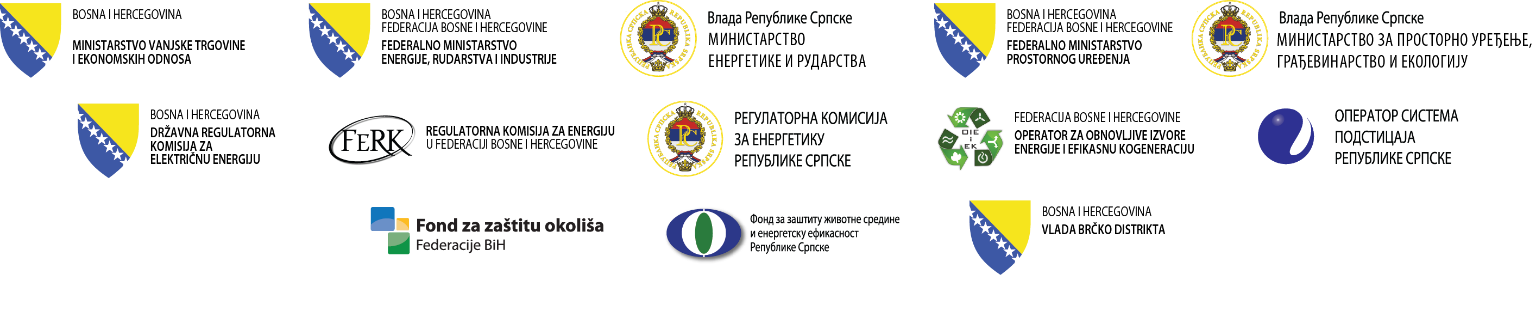 Partner projekta: Ministarstvo vanjske trgovine i ekonomskih odnosa
Trajanje projekta 06/2020 – 05/2023
Page 3
Page 3
Struktura projekta „Dekarbonizacija energetskog sektora u BiH - DecES“
Podprojekat 3
DEMONSTRACIJA INOVATIVNIH PROCESA
Podprojekat 2
PROGRAMI OBNOVE STAMBENIH ZGRADA
Podprojekat 1
STRATEŠKI OKVIR O DEKARBONIZACIJI
CILJ
Uvjeti za dekarbonizaciju energetskog sektora u BiH su poboljšani.
Sibylle Strahl, Voditeljica tima
Page 4
Page 4
Podprojekat 3: ZOE
Tehnička asistencija:
finalizacija OIE primarnog i sekundarnog pravnog okvira (status zakona),
potencijalni projekti i poslovni planovi, 
promotivne aktivnosti.

Tehnička radna grupa – članovi su partnerske institucije.
Page 5
Planirane aktivnosti ZOE
Anketiranje na terenu: razvojne agencije, privatne kompanije, ministarstva (zdravlja i obrazovanja), jedinice lokalne samouprave, finansijske institucije → 260 anketiranih
12 potencijalnih projekata ZOE u 12 opština BiH

Asistencija potencijalnim članovima ZOE (nosiocima projektne ideje) za pripremu poslovnog plana

Svrha poslovnog plana za nosioce projektne ideje: definisati pravac razvoja projektne ideje i obezbjeđenje finansijskih sredstava za realizaciju projekta.

Planirane akivnosti: (1) Jačanje kapaciteta – obuka, (2) Angažovanje stručnjaka za izradu 2 poslovna plana (različite organizacione forme ZOE).
Page 6
Odabir projekata za poslovne planove ZOE
5
3
4
1
2
Javni poziv za informativne sesije
Prijave za informativne sesije
Objava javnog poziva za dostavljanje projektnih ideja
Prijave projektnih ideja
Održavanje informativnih sesija
Internet stranice 
PK RS i PK FBiH
E-mail/Link
PK RS i PK FBiH
U prostorijama PK RS i PK FBiH
Internet stranice 
PK RS i PK FBiH
E-mail
PK RS i PK FBiH
19.08.
09.09.
30.09.
18.07.
25.08. – Banja Luka
30.08. - Sarajevo
Page 7
Prijavni obrazac
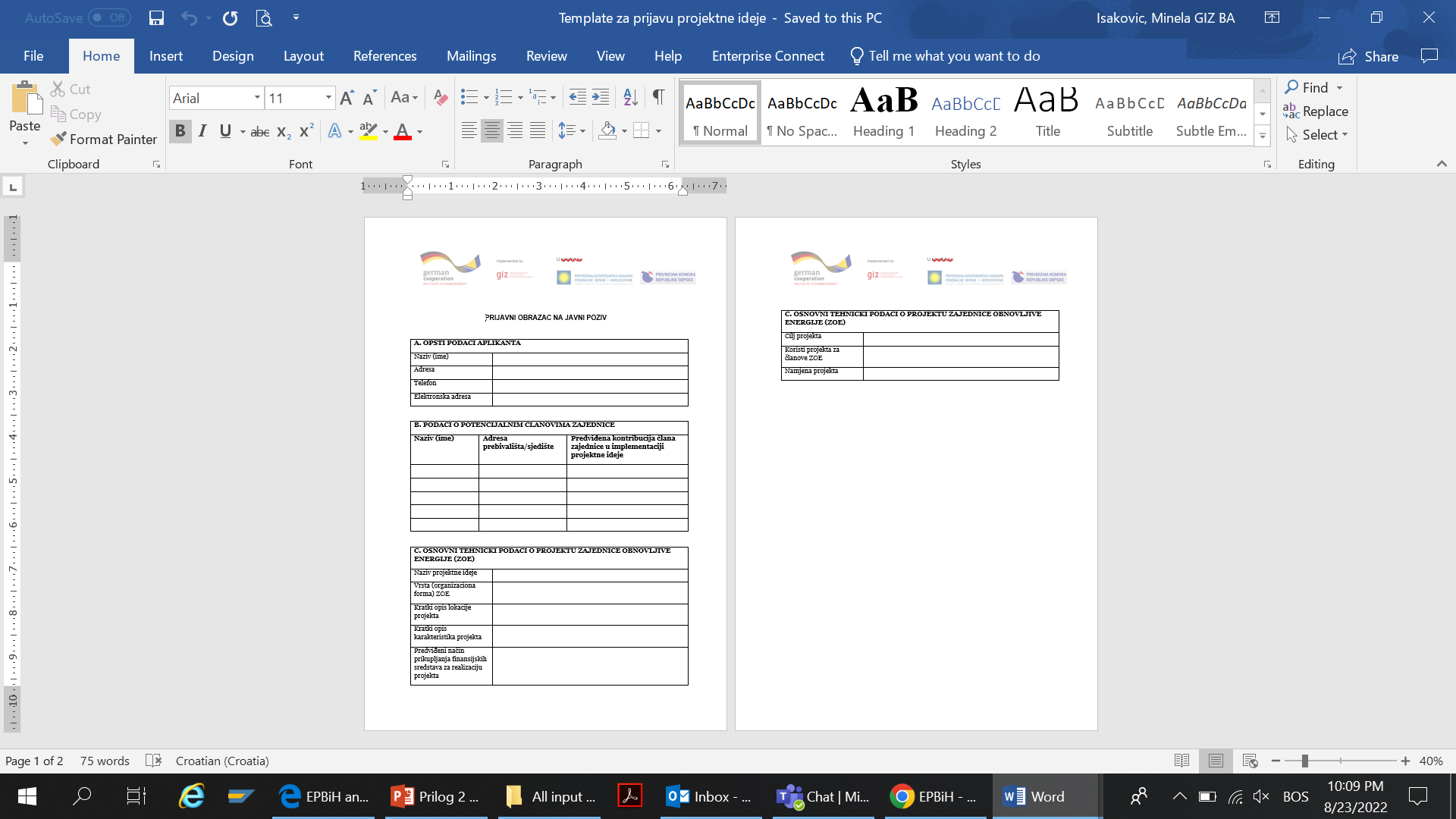 Page 8
Odabir projekata za poslovne planove ZOE
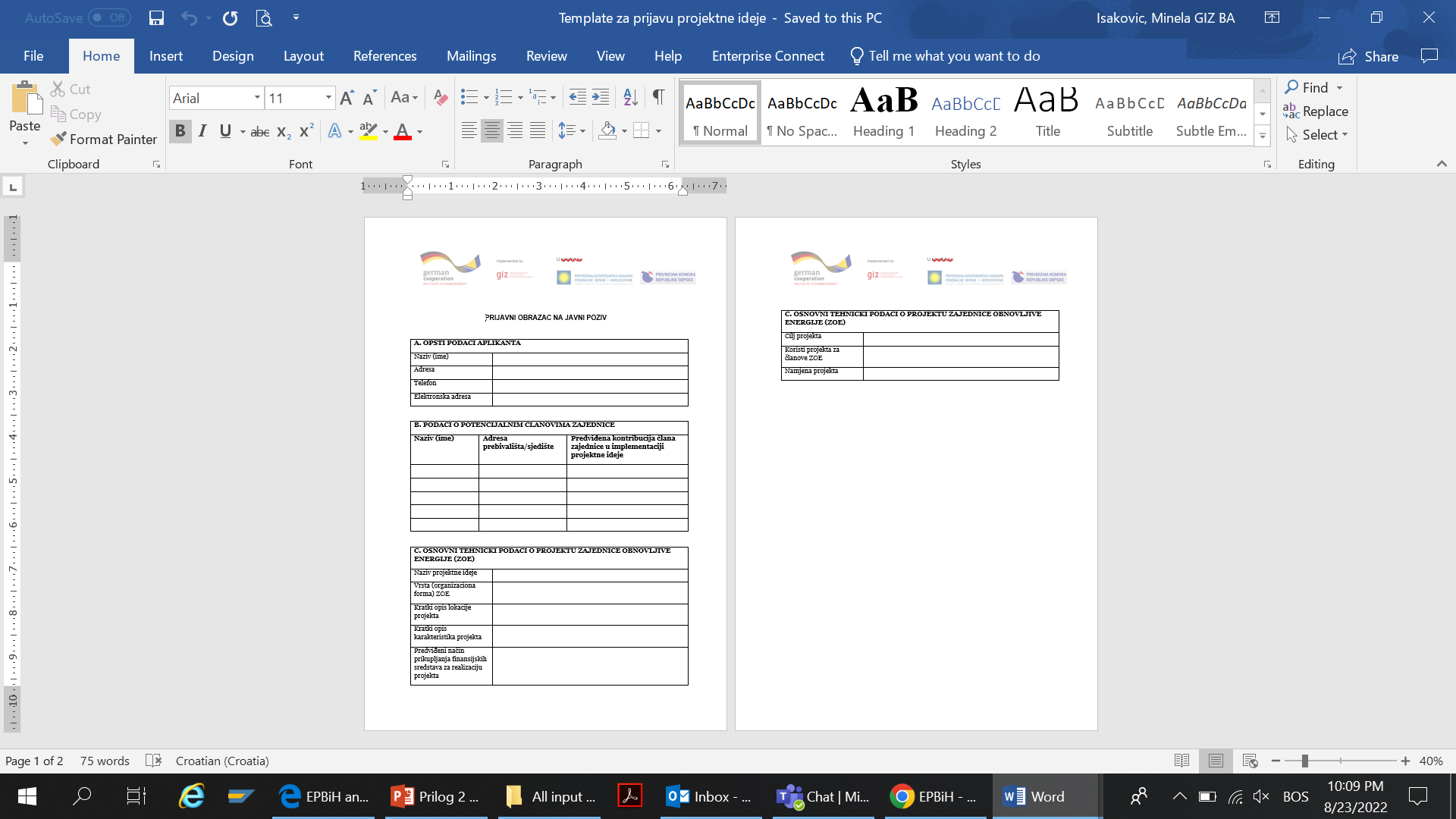 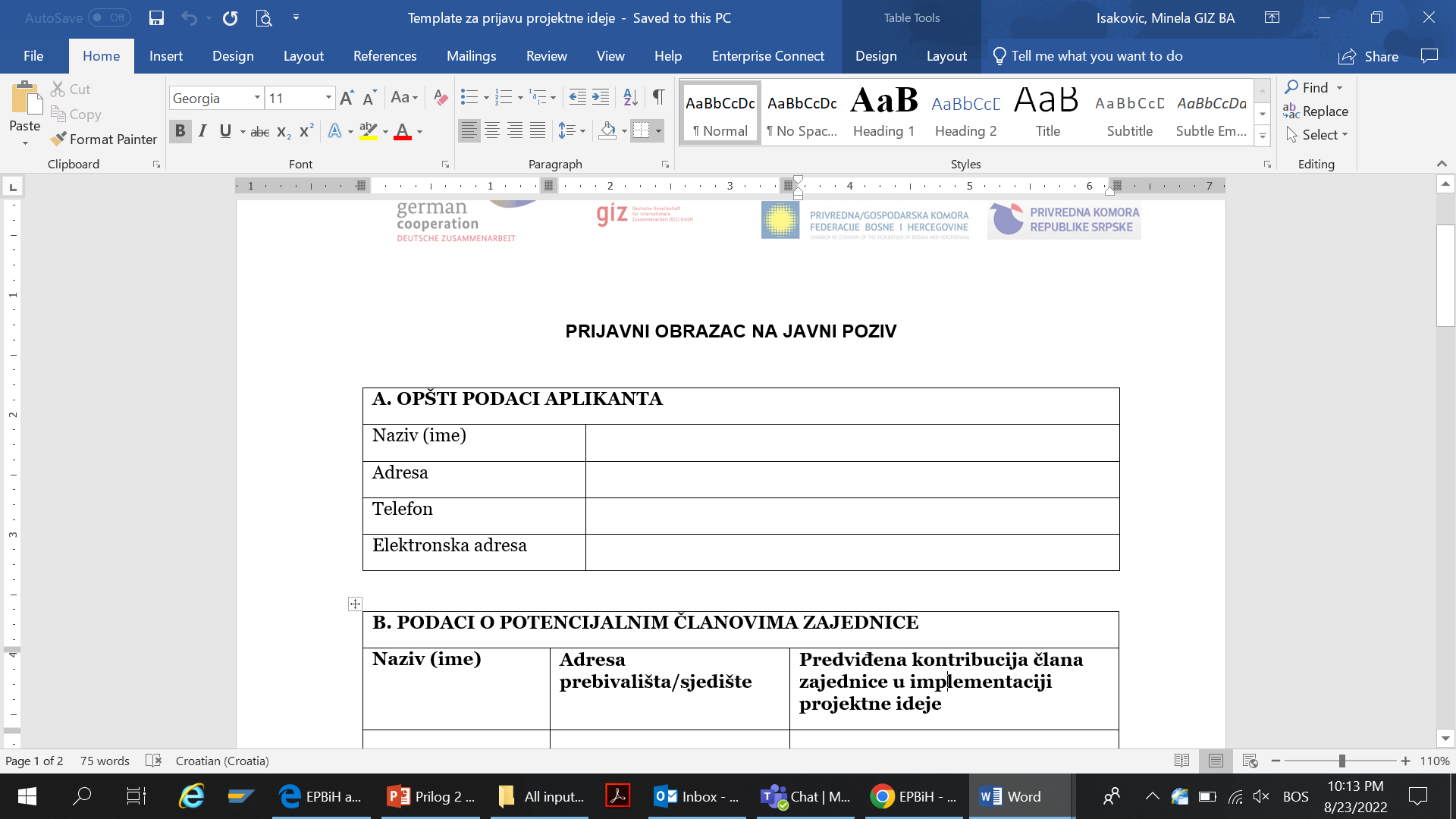 Aplikant → Nosilac projektne ideje (fizičko ili pravno lice, javno preduzeće i institucija, jedinica lokalne samouprave)
Page 9
Odabir projekata za poslovne planove ZOE
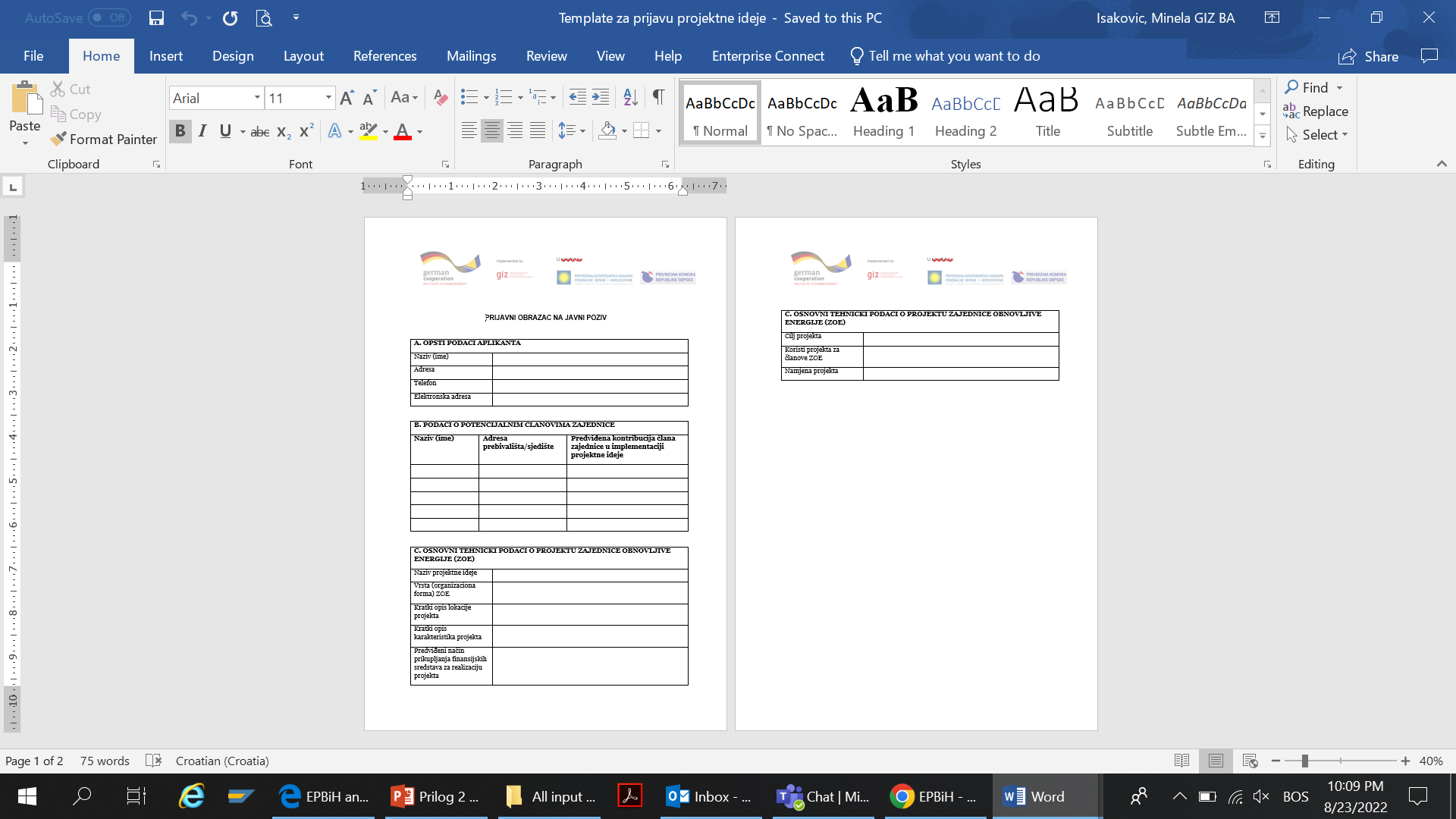 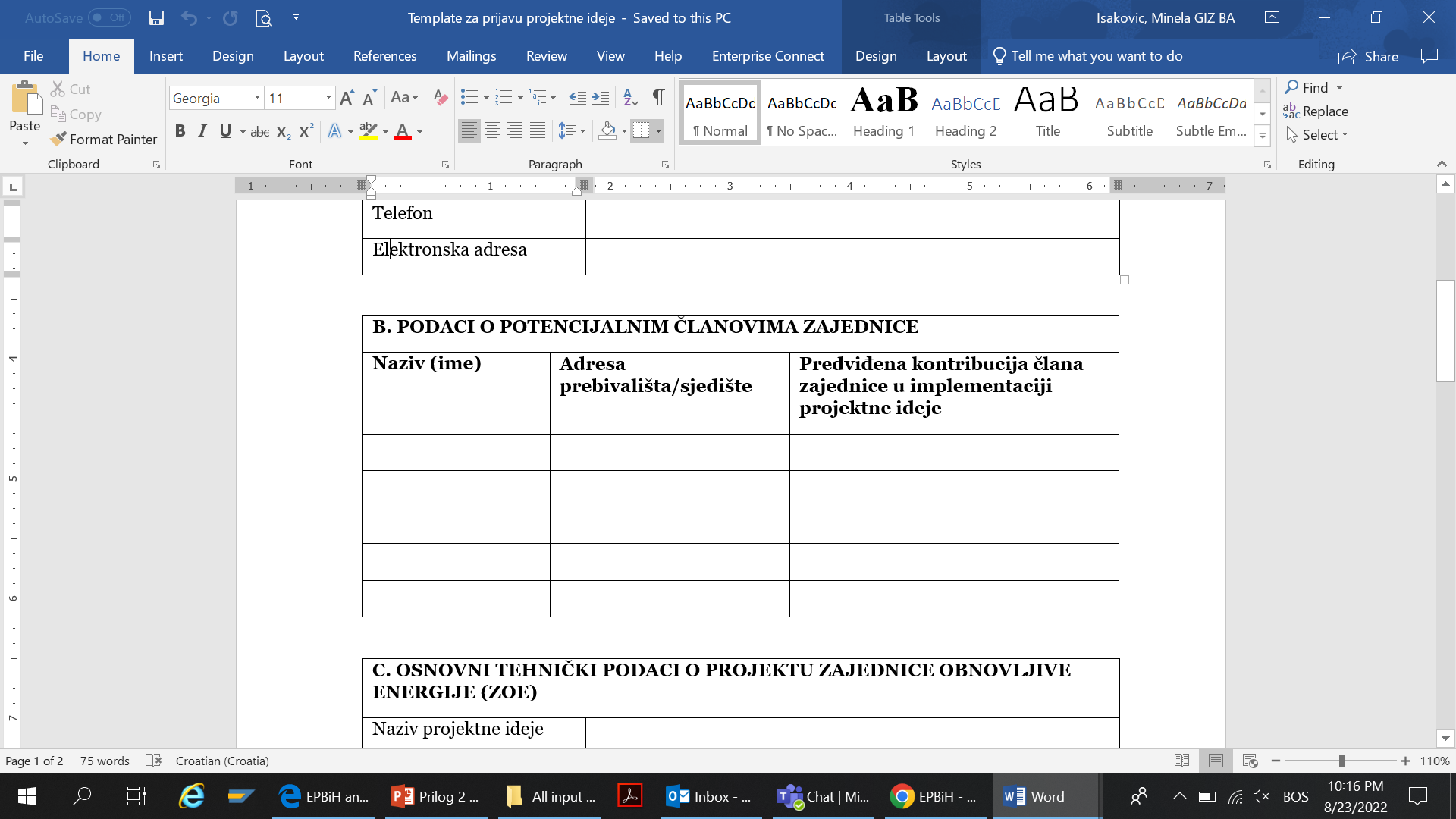 Kontribucija → krovna konstrukcija za FNE, finansiranje tehničkih elemenata OIE postrojenja, upravljanje projektom, ishodovanje dozvola,...
Page 10
Odabir projekata za poslovne planove ZOE
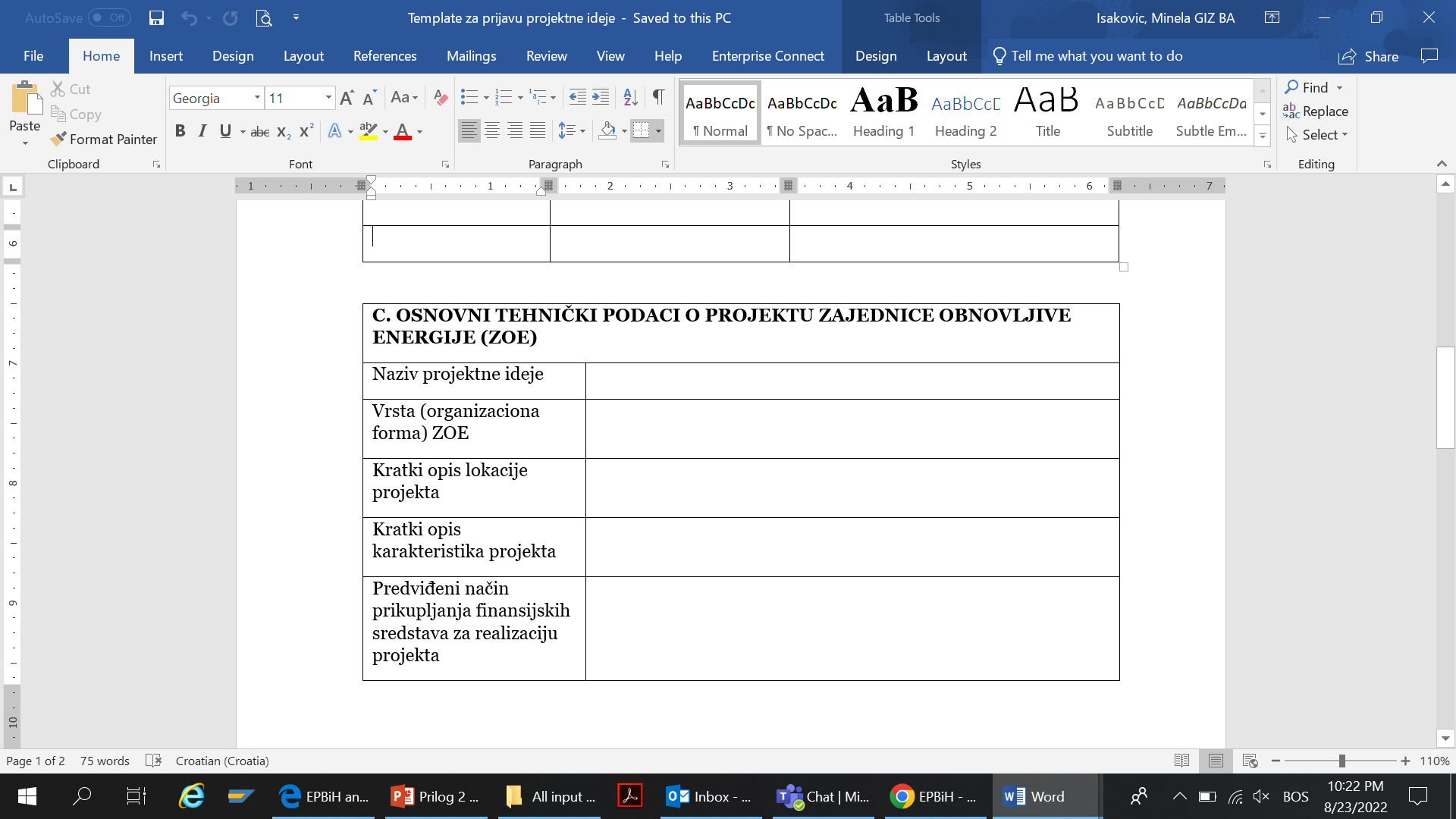 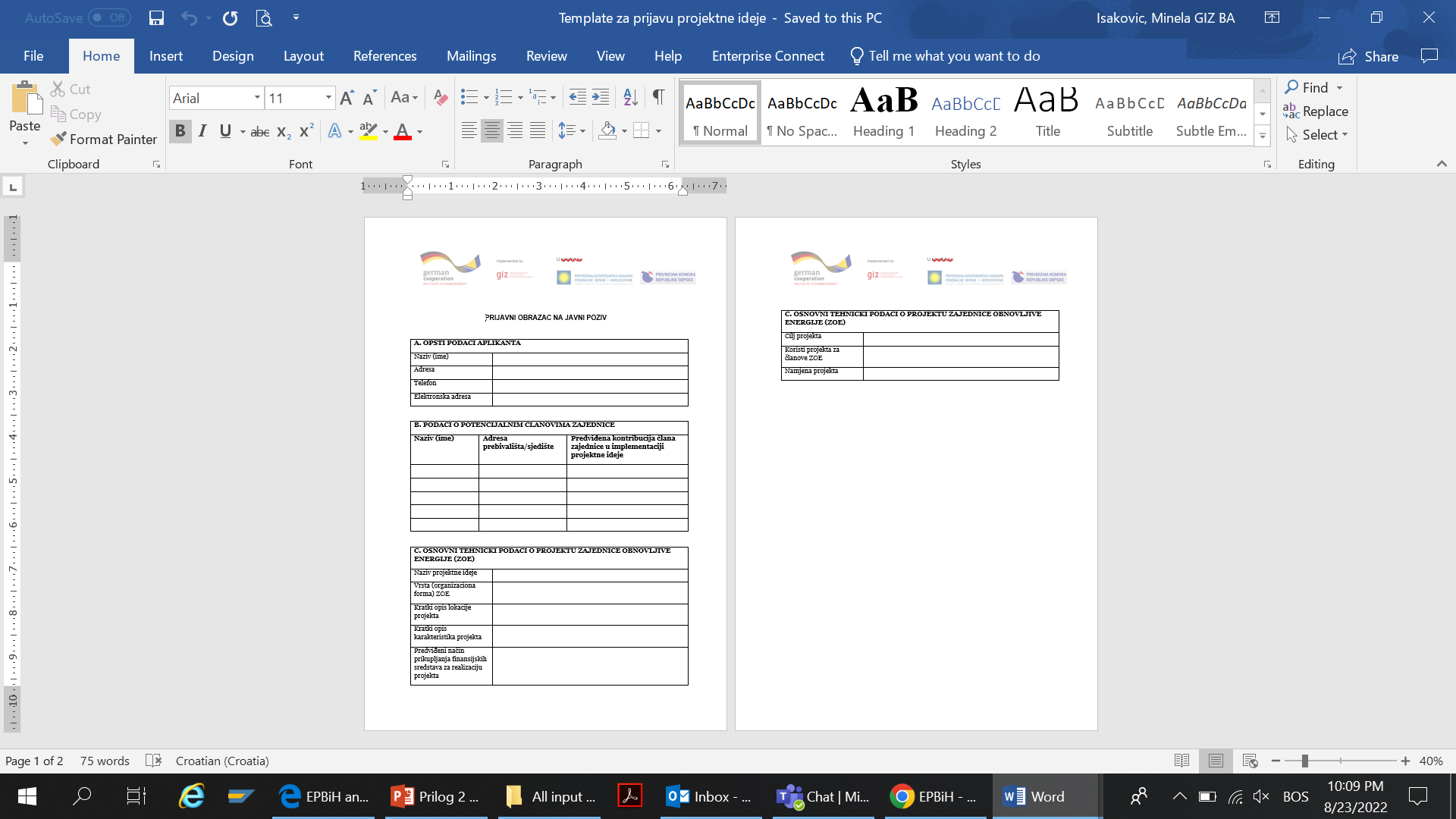 Organizaciona forma → Energetka zadruga, JPP, JKP, DOO
Karakteristike projekta → Tehnologija, snaga, procijenjena investicija,…
Prikupljanje finansijskih sredstava → Finansijski doprinos članova zajednice, Crowdfunding, Kreditno zaduženje nosioca projektne ideje, drugo (navesti)
Page 11
Odabir projekata za poslovne planove ZOE
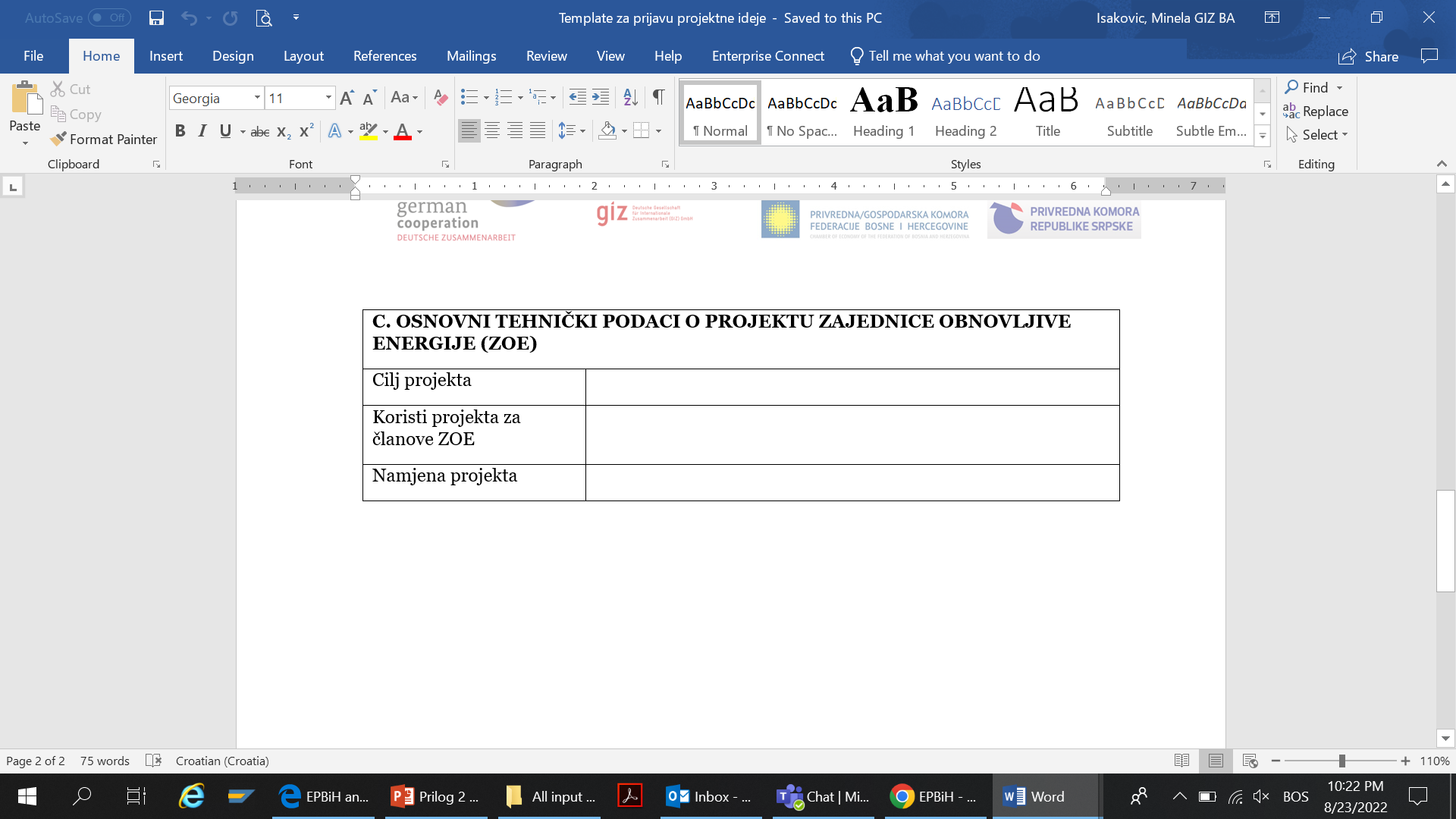 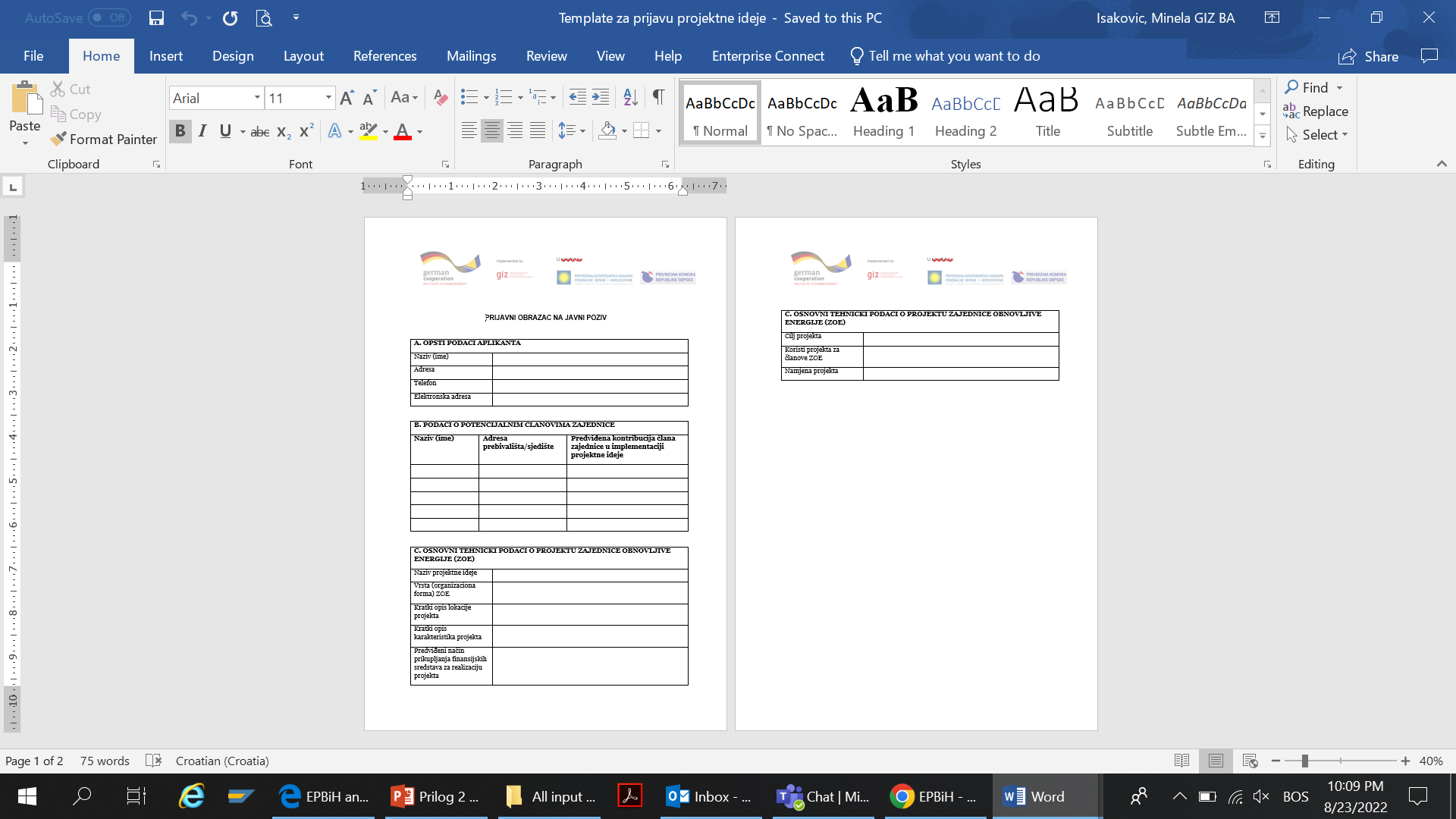 Cilj projekta → npr. Zadovoljenje vlastitih potreba za električnom energijom
Koristi projekta → okolišne koristi, privredne koristi, društvene koristi za članove i lokalna područja na kojima projekat djeluje (ne finansijsku korist)
Namjena projekta → proizvodnja, potrošnja, skladištenje, prodaja, razmjena električne energije
Page 12
Odabir projekata za poslovne planove
9
10
7
8
Održavanje intervjua
Odabir dvije projektne ideje
Analiza prikupljenih prijava
Preliminarni odabir ideja
Članovi tehničke radne grupe i DecES

(Definisani kriteriji)
Prema definisanim kriterijima
Nosioci projektne ideje, DecES, članovi teh. radne grupe

MS Teams
Obavještenje aplikanata (E-mail)
14.10.
30.09. - 07.10.
17.-28.10.
04.11.
Page 13
Kriteriji i bodovanje prijavljenih projektnih ideja
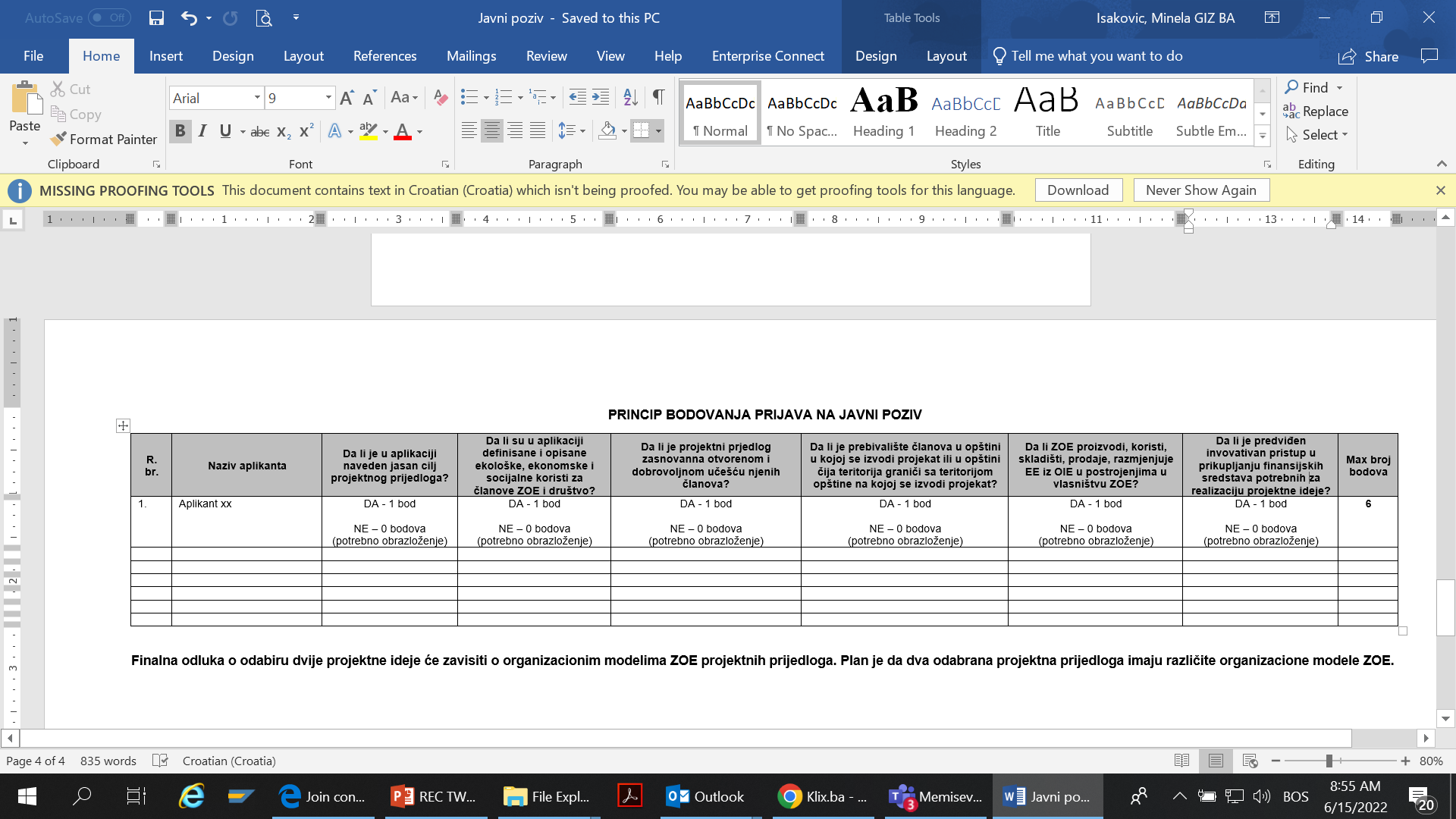 Page 14
Priprema poslovnih planova
11
12
Edukacije o pripremi poslovnih planova
Poslovni planovi
Direktne ili online sesije
U skladu sa EU praksom
Mart 2023
Jan/Feb 23
Page 15